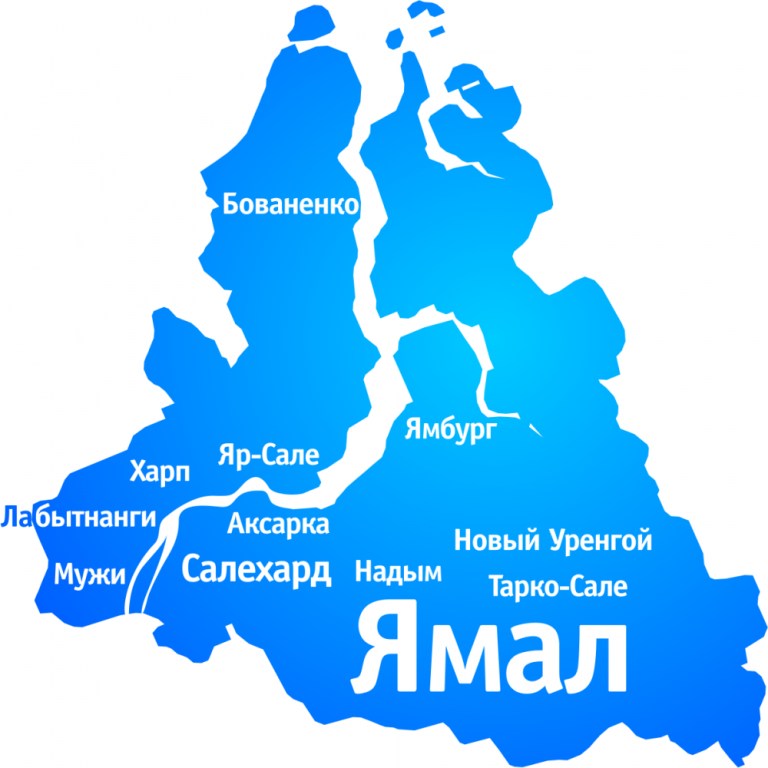 МОЛОДЁЖНЫЕ ИНТЕРАКТИВНЫЕ ИГРЫ«ЯМАЛ МНОГОЛИКИЙ»
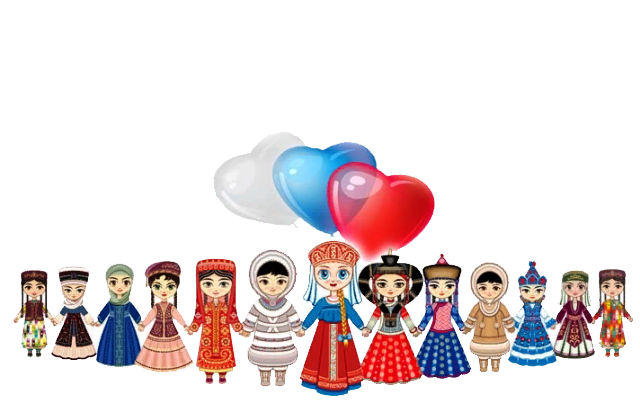 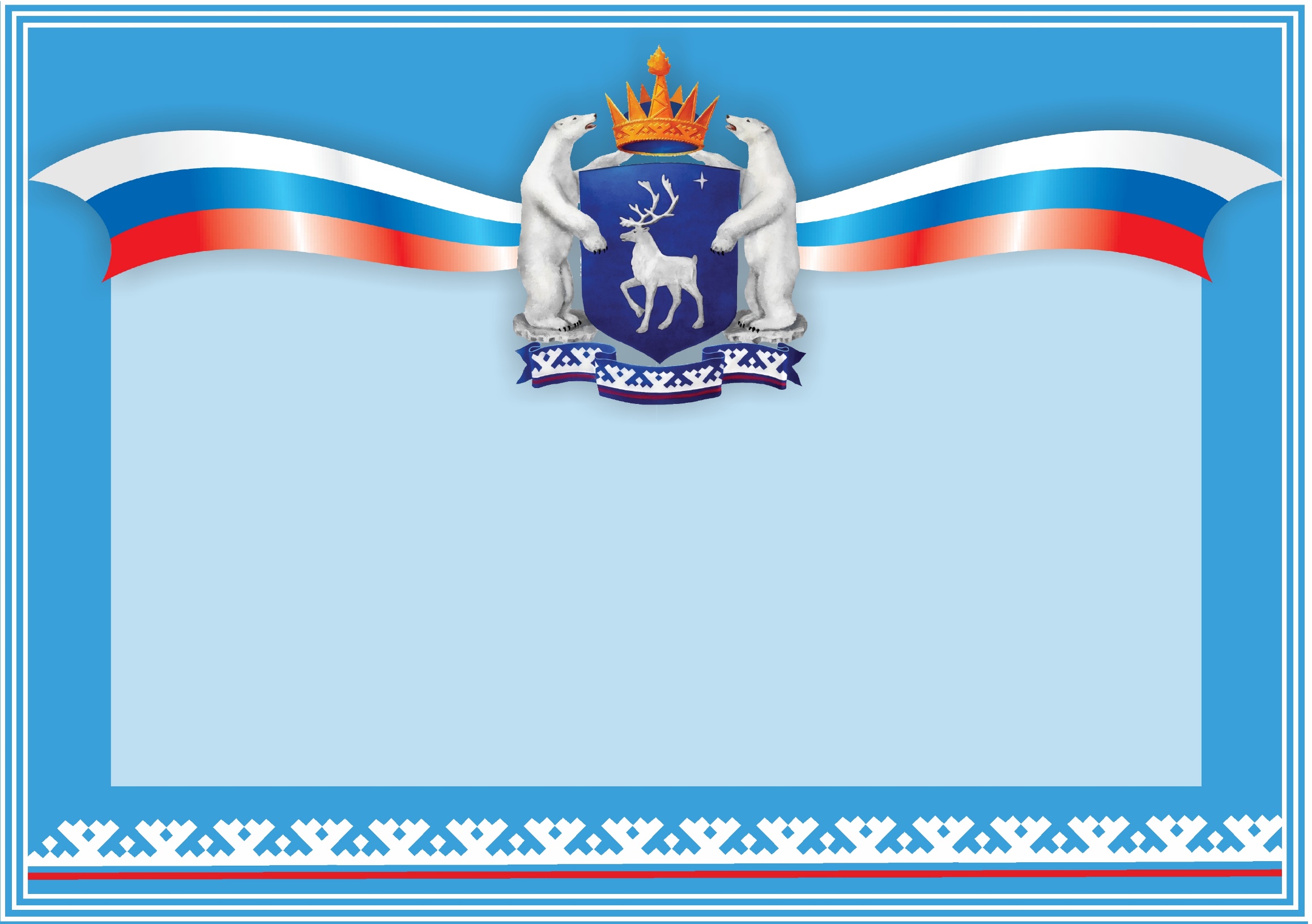 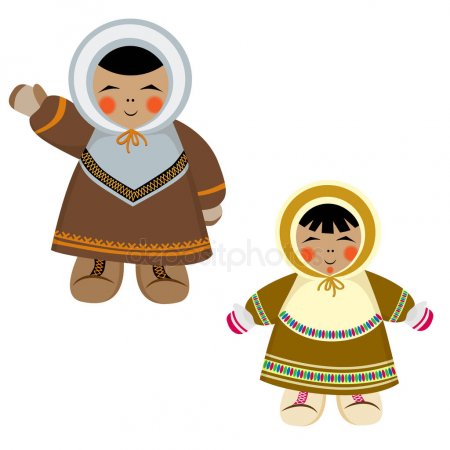 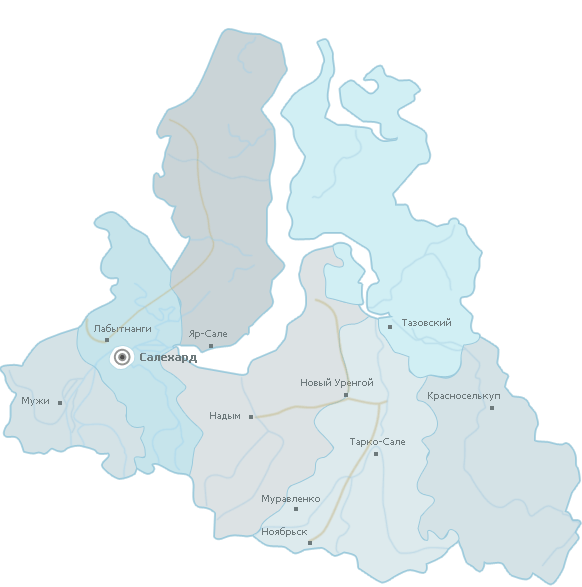 13 000 
человек ведут кочевой образ жизни
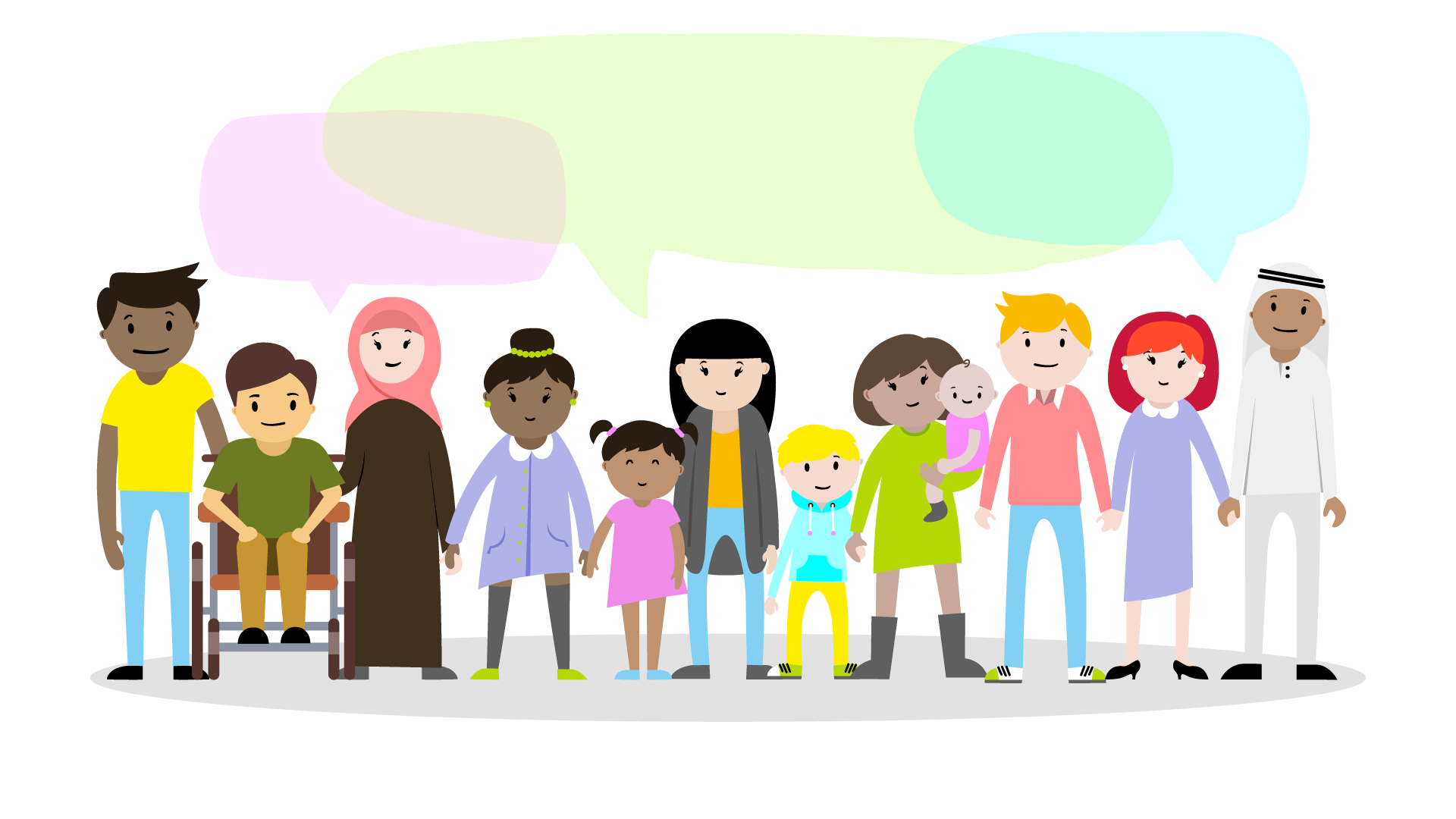 Мы разные, но мы едины!
540 000 
человек
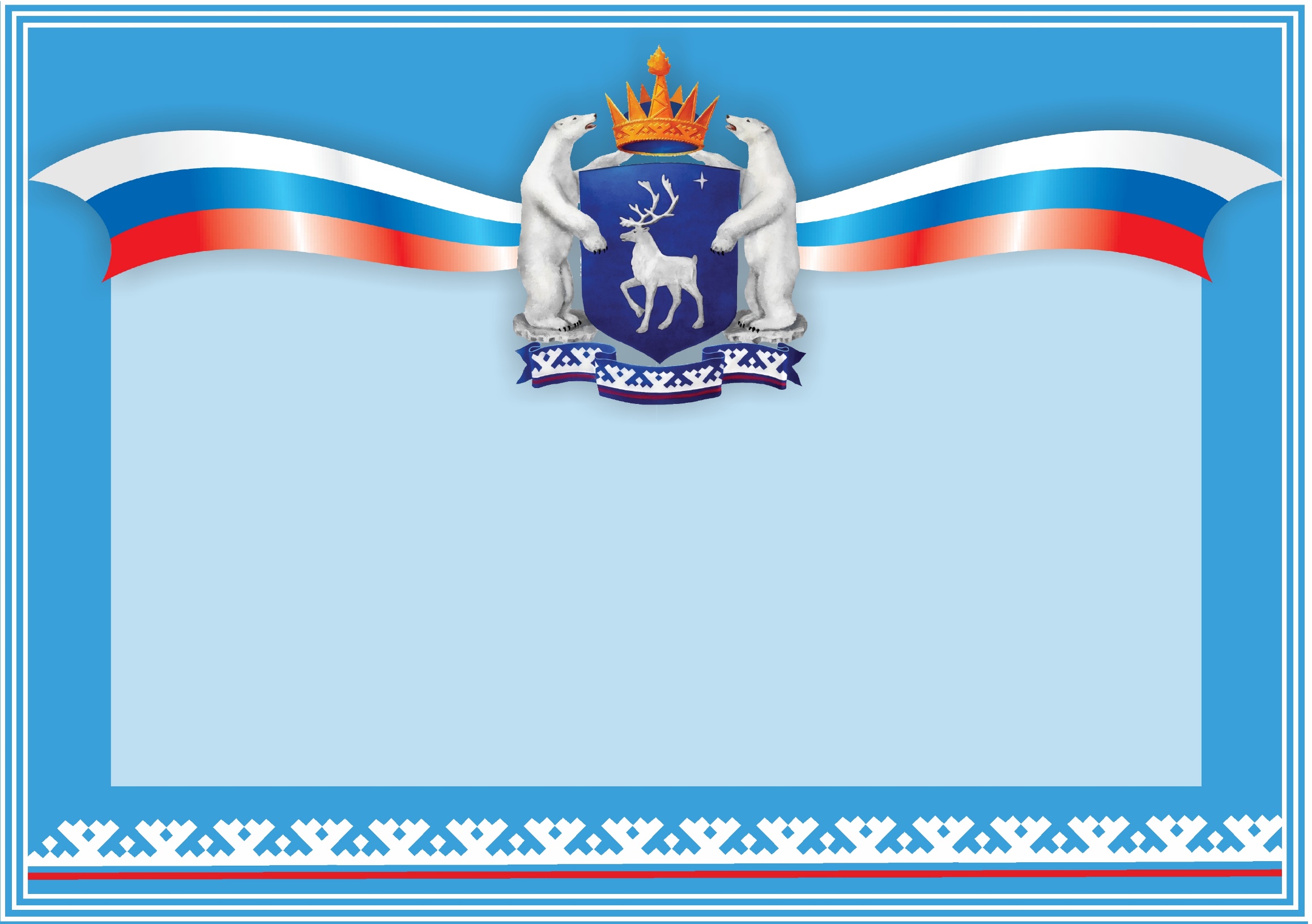 РАСПРОСТРАНЕННЫЕ СТЕРЕОТИПЫ В МОЛОДЁЖНОЙ СРЕДЕ
- чужой- другой веры- нечистоплотный- бедный - глупый
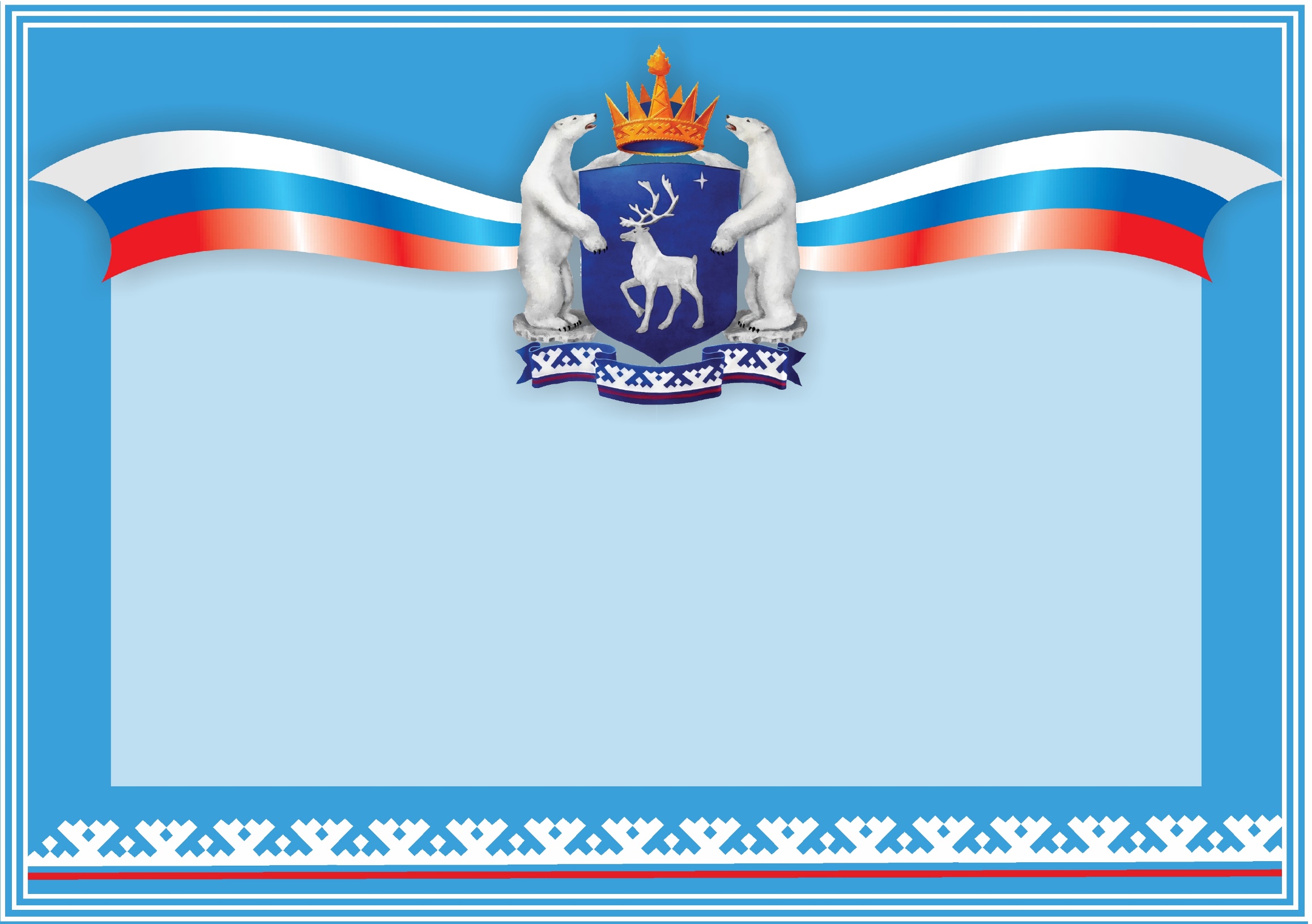 Игры пройдут в 3 этапа:
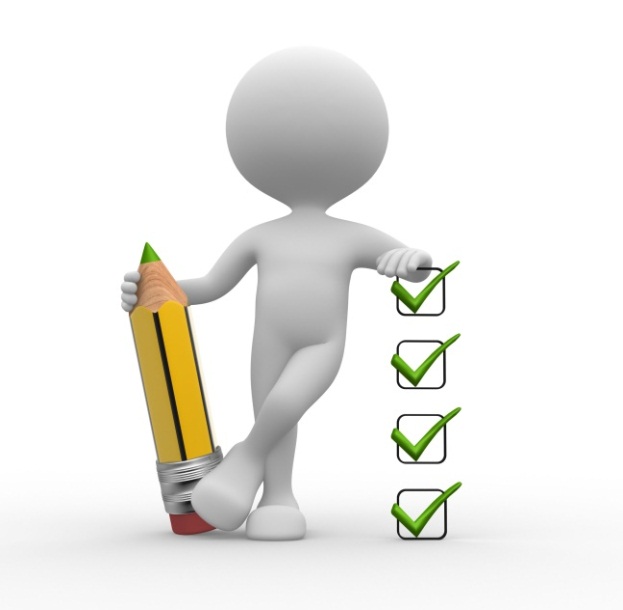 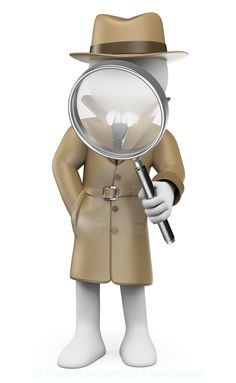 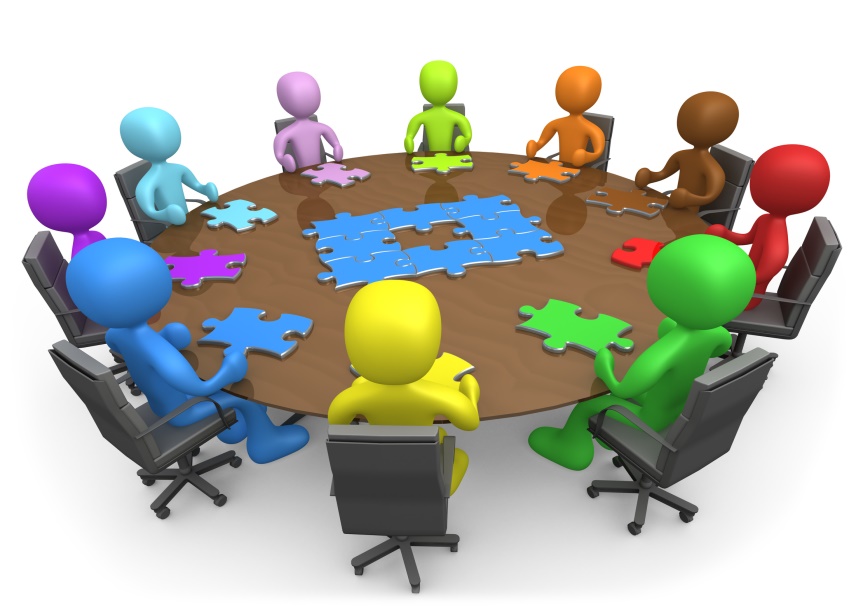 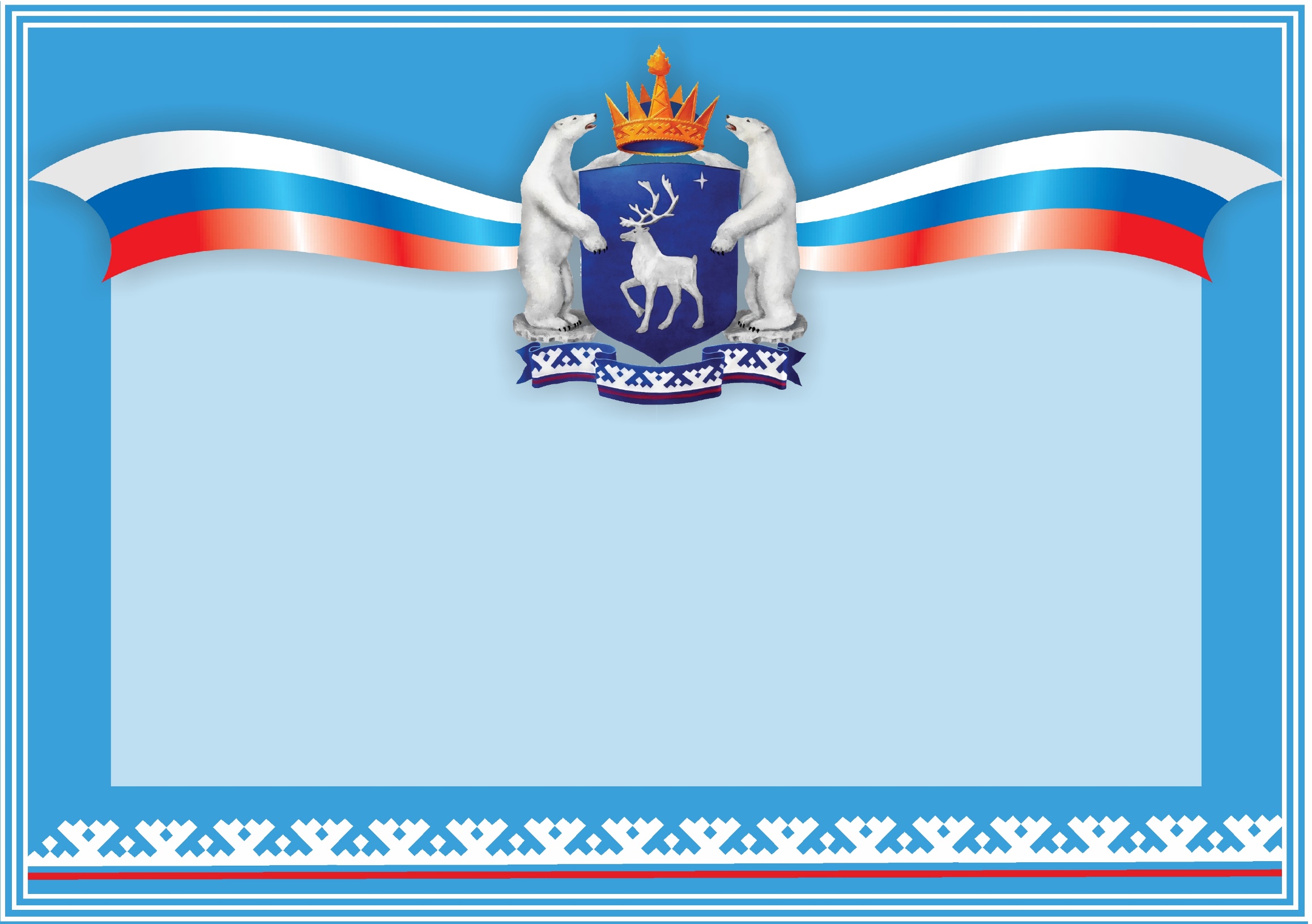 КОЛИЧЕСТВЕННЫЕ ПОКАЗАТЕЛИ
6 игр по средства сети интернет
более 200 участников
КАЧЕСТВЕННЫЕ ПОКАЗАТЕЛИ
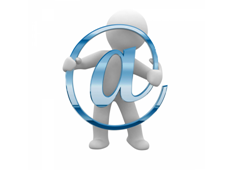 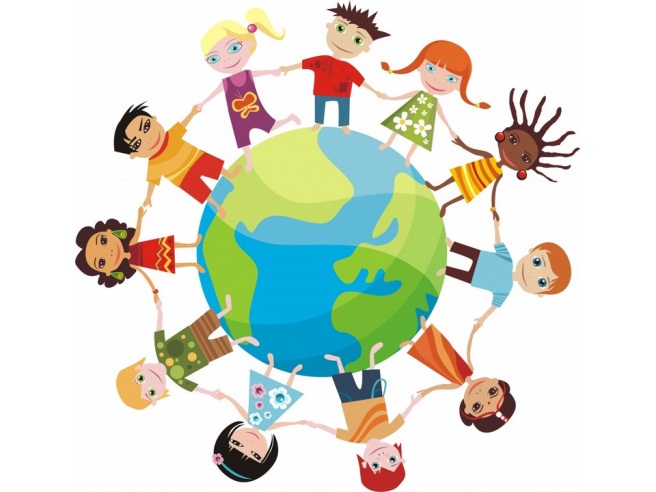 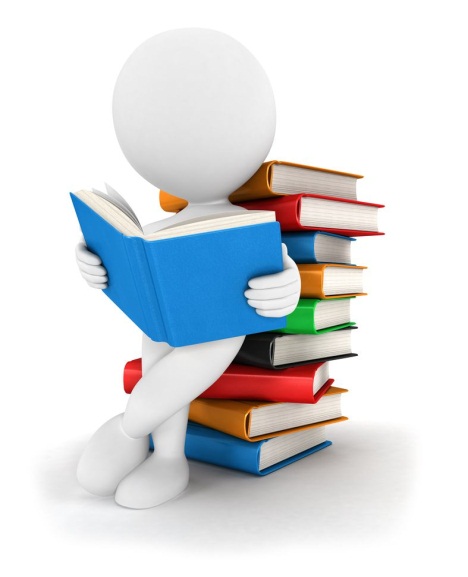 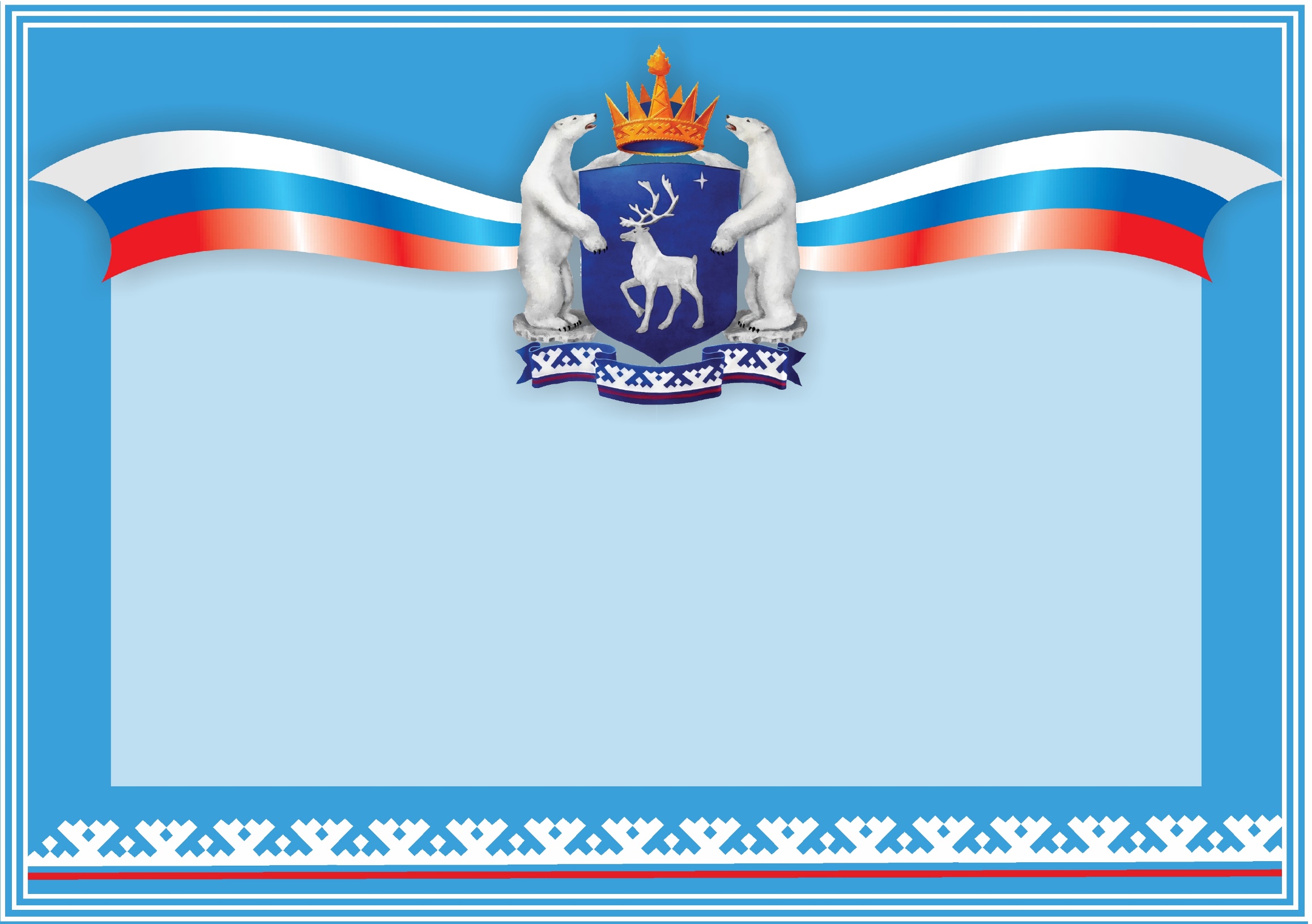 СОФИНАНСИРОВАНИЕ ПРОЕКТА Призовой фондЗАПРАШИВАЕМАЯ СУММА
Ноутбук 110 000 руб.Наушники 6000 руб.Ролл ап 20 000 руб.Транспортные расходы (рассылка наградной и сувенирной продукции) 6000 руб. Спец-призы 15 000 руб.
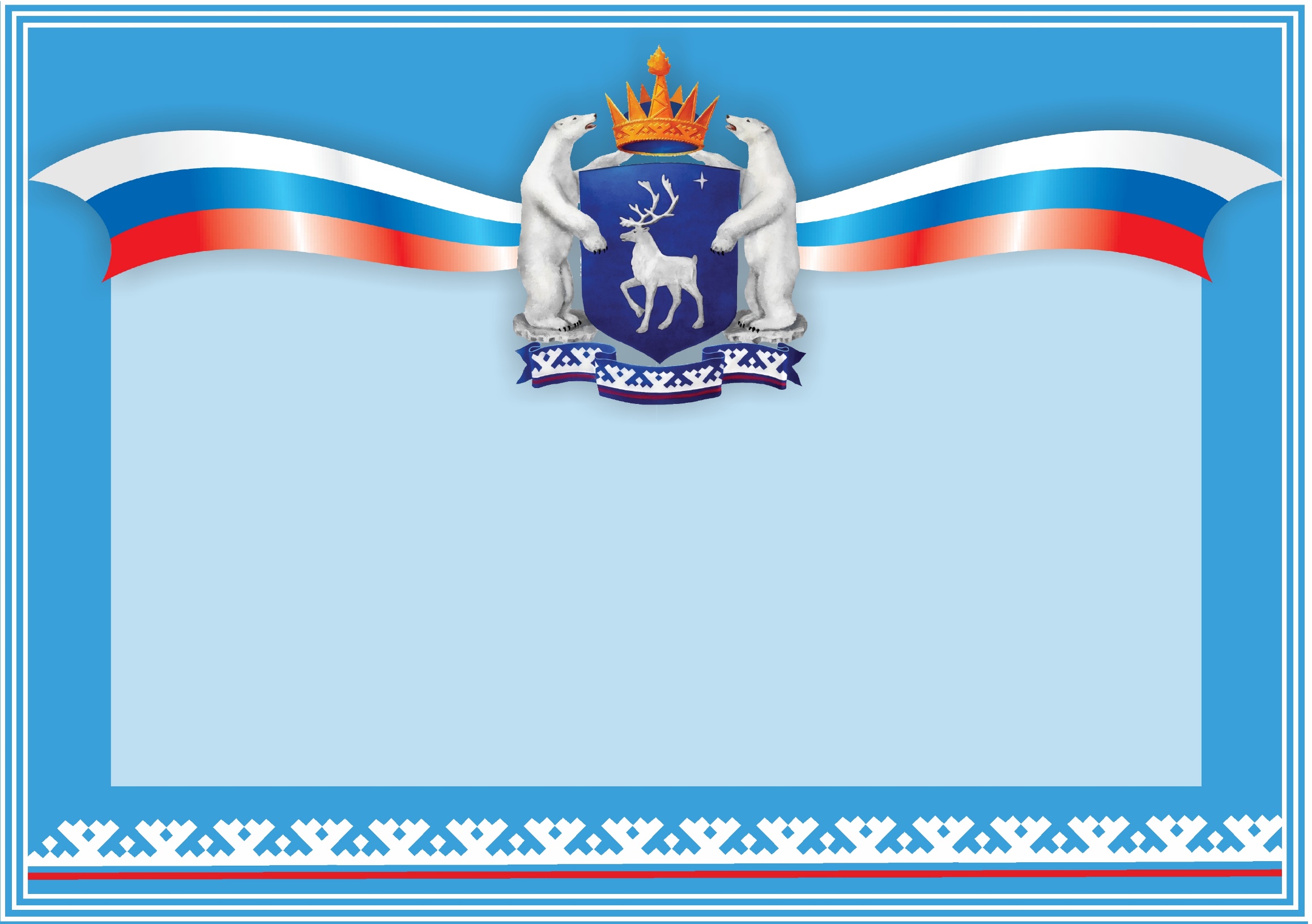 ПАРТНЕРЫ
- Молодежные объединения Ямало-Ненецкого автономного округа (потенциальные участники интерактивных игр)
Подростковые клубы
Молодёжные центры
Волонтёры округа

 - Государственное бюджетное учреждение автономного округа «Региональный центр патриотического воспитания»  
Площадка для проведения интерактивных игр 

 - Освещение интерактивных игр в СМИ (медиа ресурсы)
«Кругоозор»
«МИГ»
«ЯМАЛ – Регион»
«Ноябрьск24»
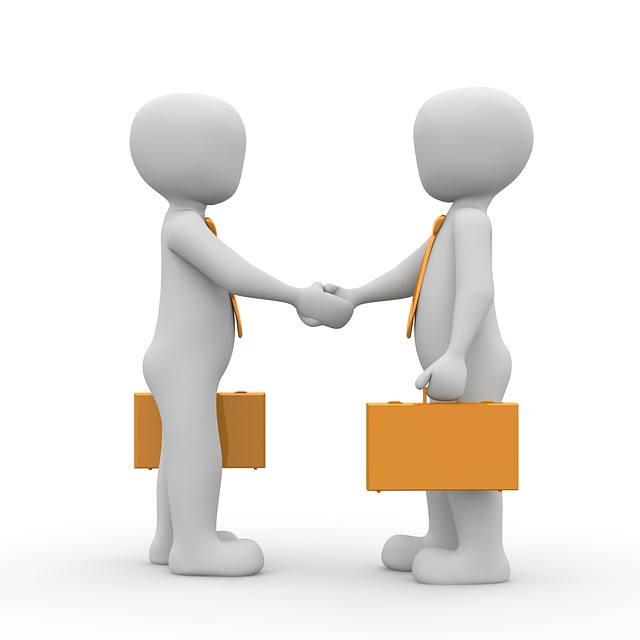 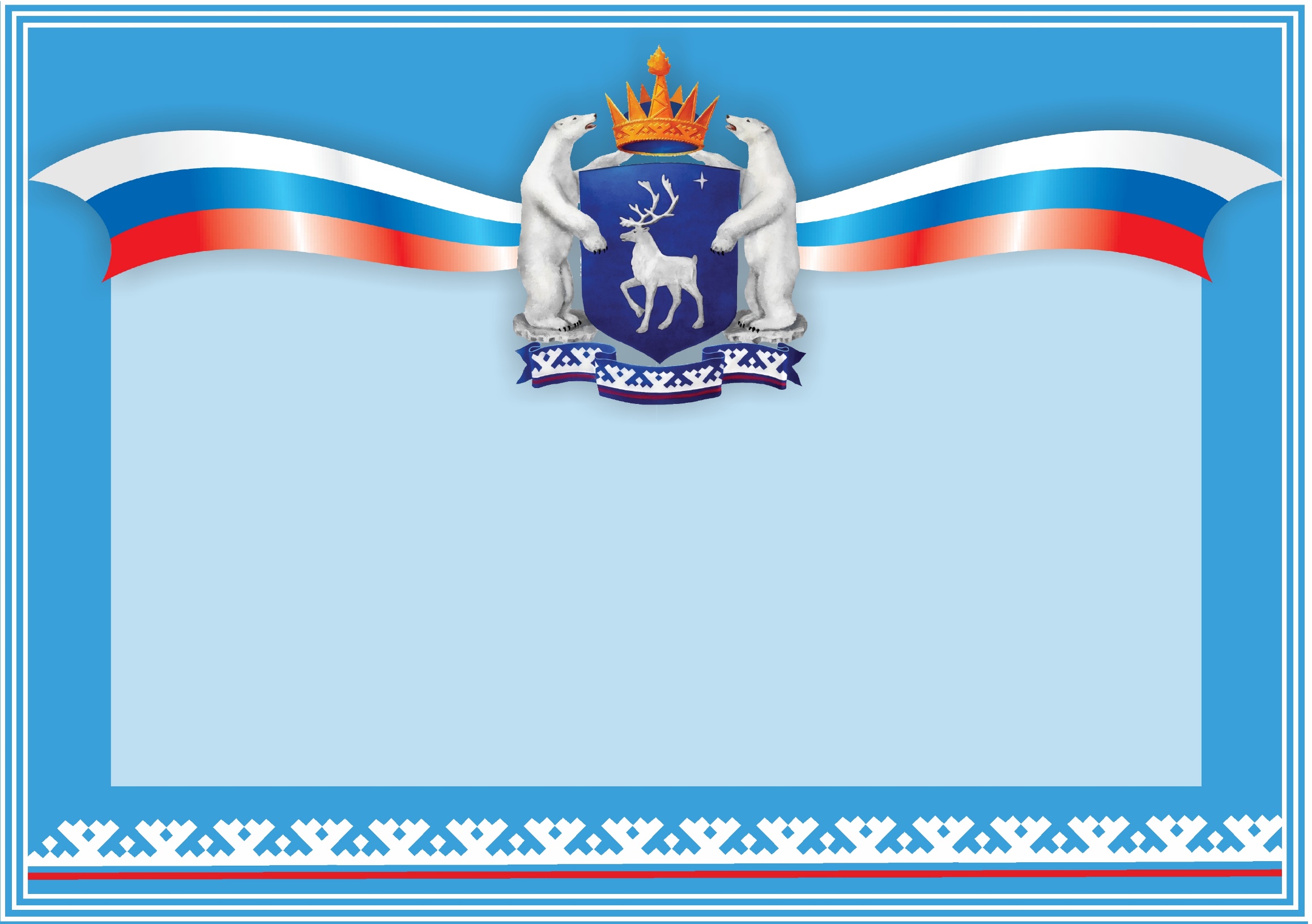